РАЗРАБОТКА НАГЛЯДНЫХ МАТЕРИАЛОВк внеурочному занятию «Финансы вокруг нас» по теме :«Формирование семейного бюджета»
Цель работы:Разработка новых наиболее интересных для современных детей, методов подачи знаний более действенных с точки зрения психологии и педагогики. А именно разработка новых дидактических материалов и средств наглядности.
Задачи:
- Изучение и анализ текущего состояния учебной мотивации в средней школе. 
- изменение учебного материала в соответствии с социальными и технологическими аспектами того времени, так чтобы они работали и выполняли свою основную функцию.
- разработать современный дидактический материал, сделать его более живым, интересным, эффективным. 
- проверить эти разработки на практике. 
- анализ соответствующих результатов.
Проект состоит из 3 основных частей:
План конспект;
Раздаточный материал в виде текста;
Раздаточный материал в виде таблицы Excel
План конспект больше является шпаргалкой для нового учителя, чтобы просматривать на каком этапе находится урок, что дальше, сколько времени нужно.
Раздаточный материал в виде текста служит большей научности материала, для ознакомления детей с более сложными определениями, формулами написанными не отдельными буквами, а словесными выражениями.
Раздаточный материал в виде таблицы Excel используются в целях переноса с рутинного процесса изучения, в творческий и экспериментальный, где у обучающихся появляется возможность рассмотрения разных семейных бюджетов и условий накопления капитала.
Визуализация новой темы
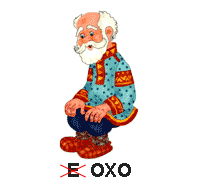 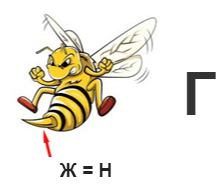 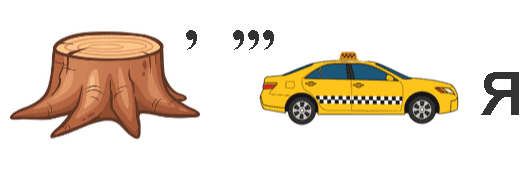 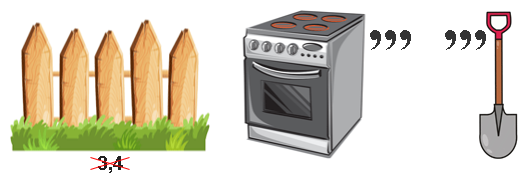 Пенсия
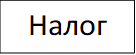 Зарплата
Доход
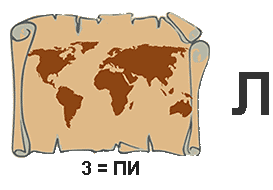 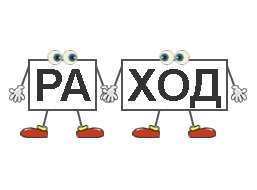 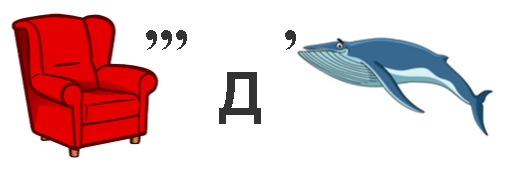 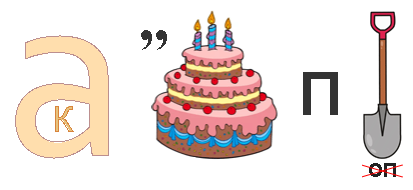 Капитал
Кредит
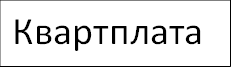 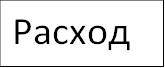 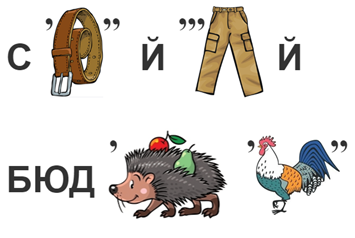 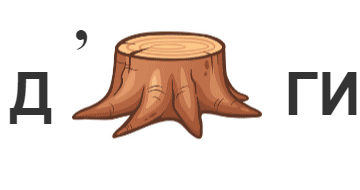 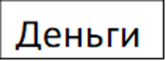 Семейный бюджет
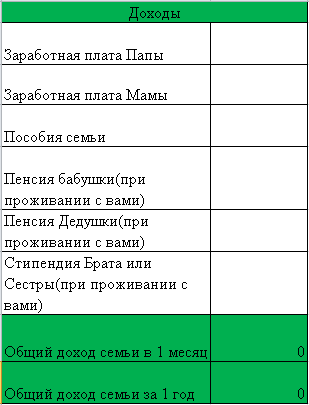 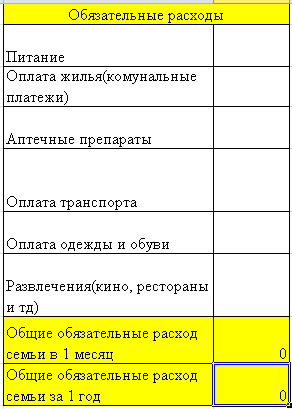 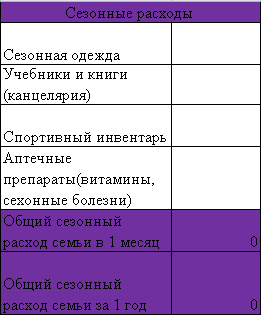 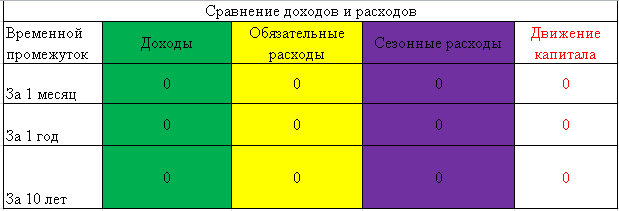 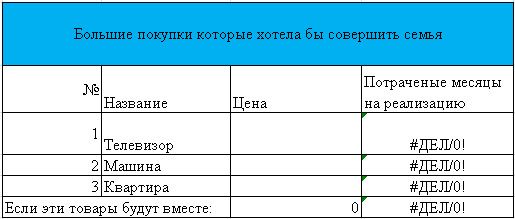 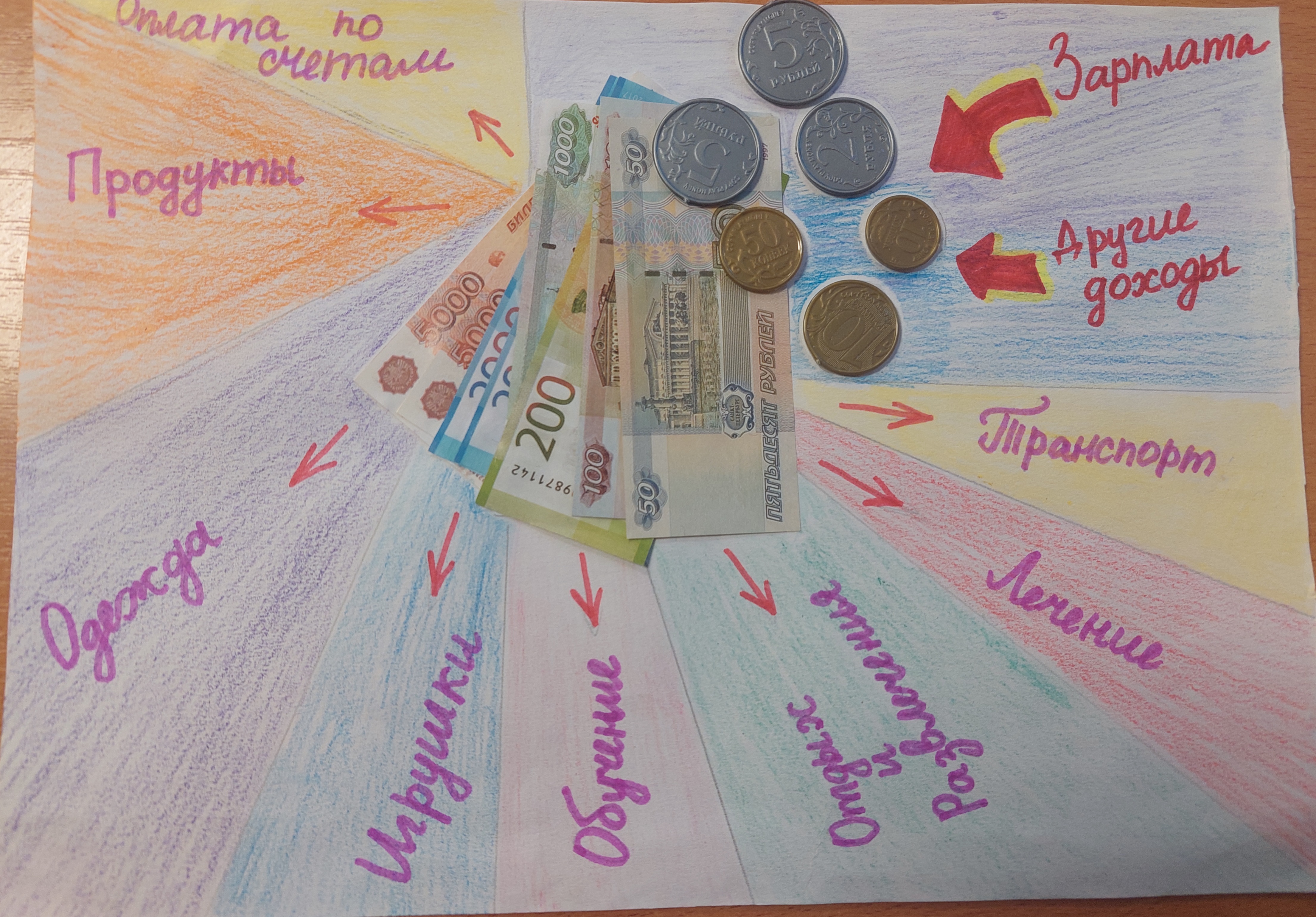 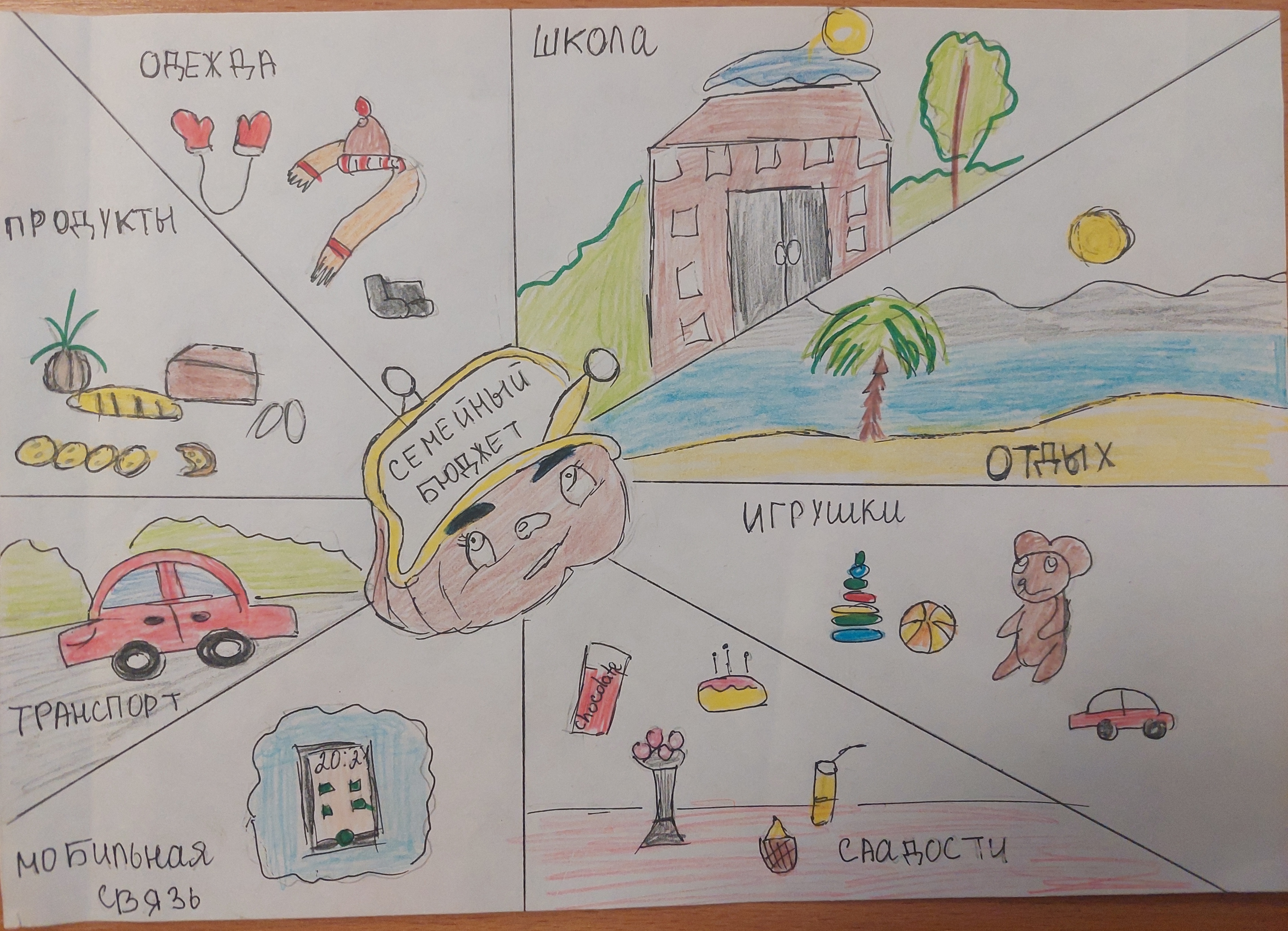 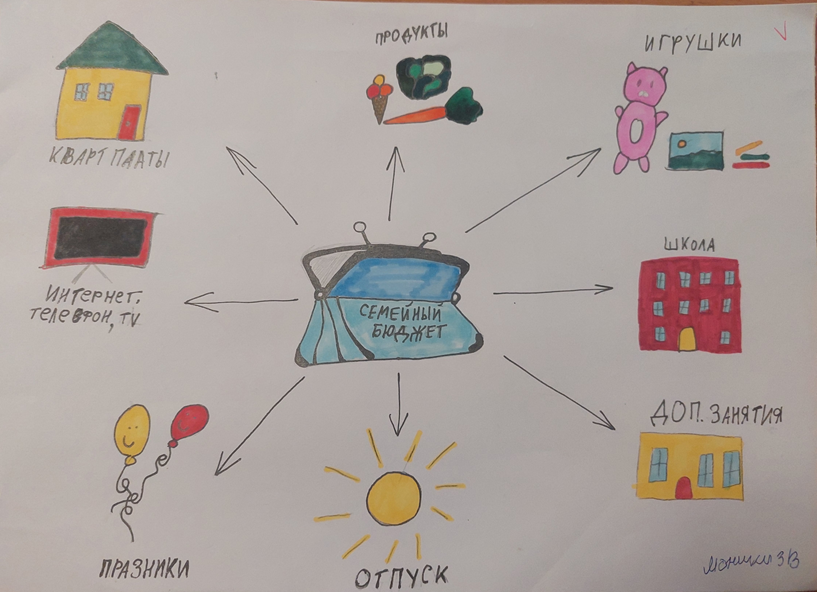 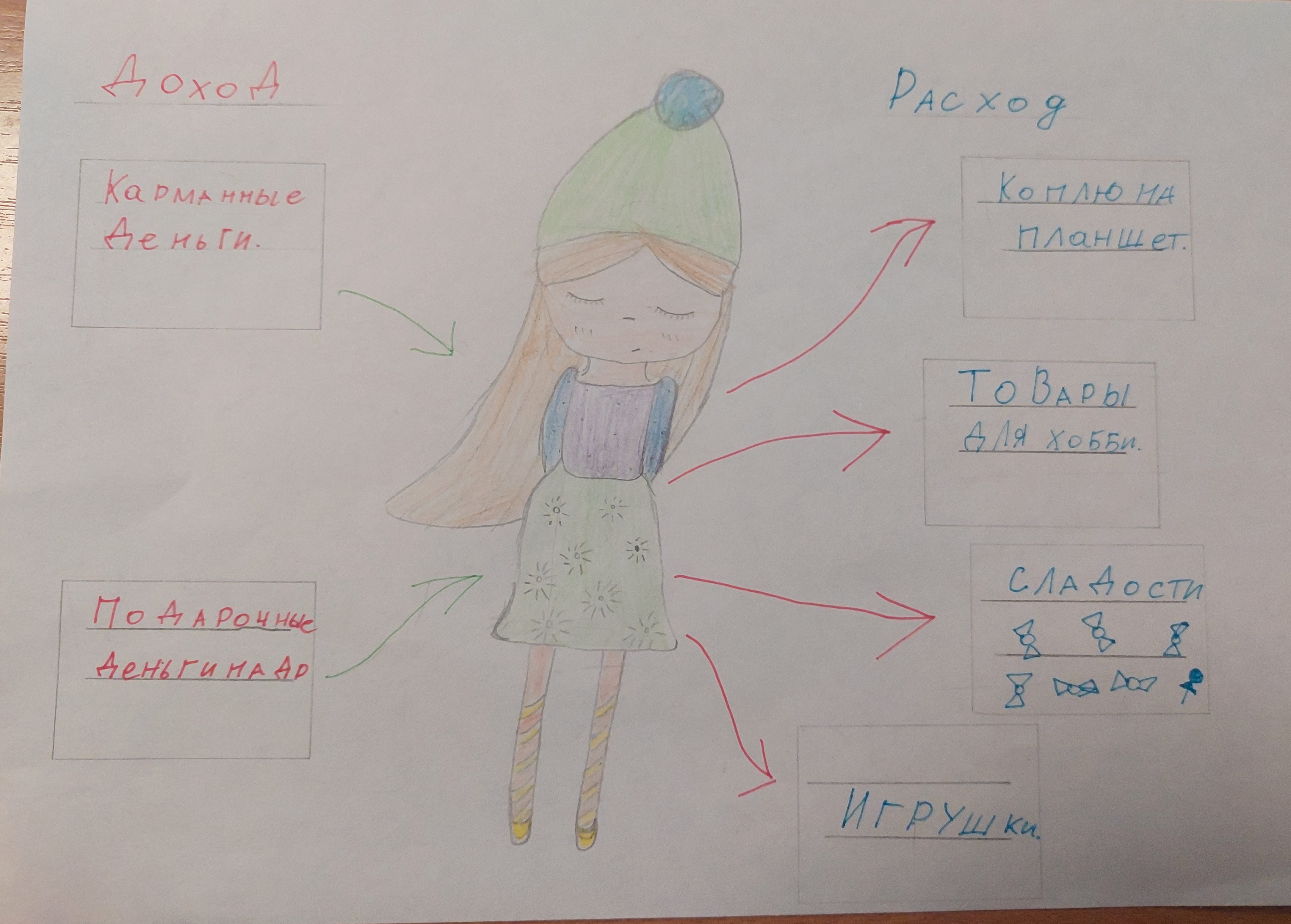 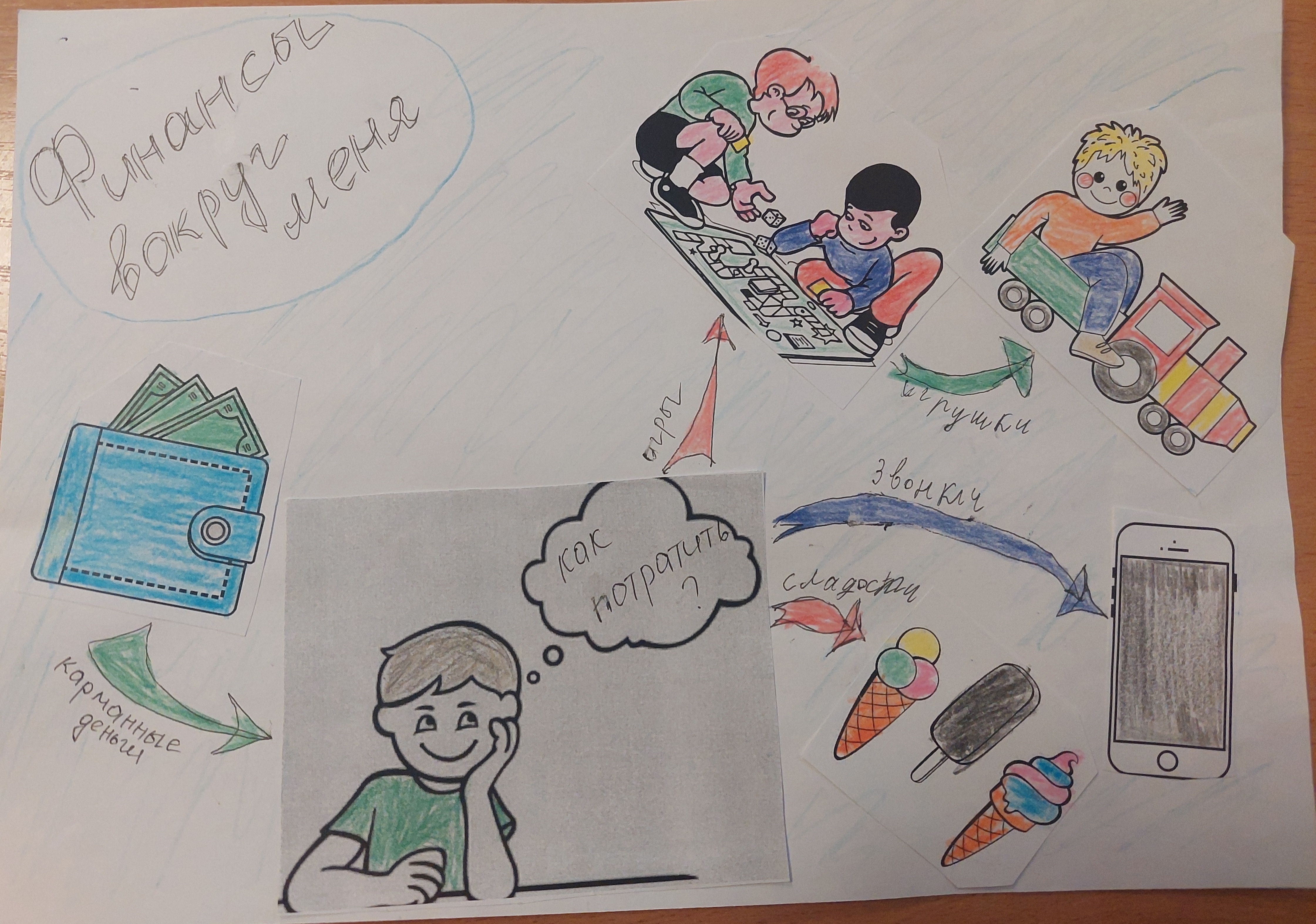 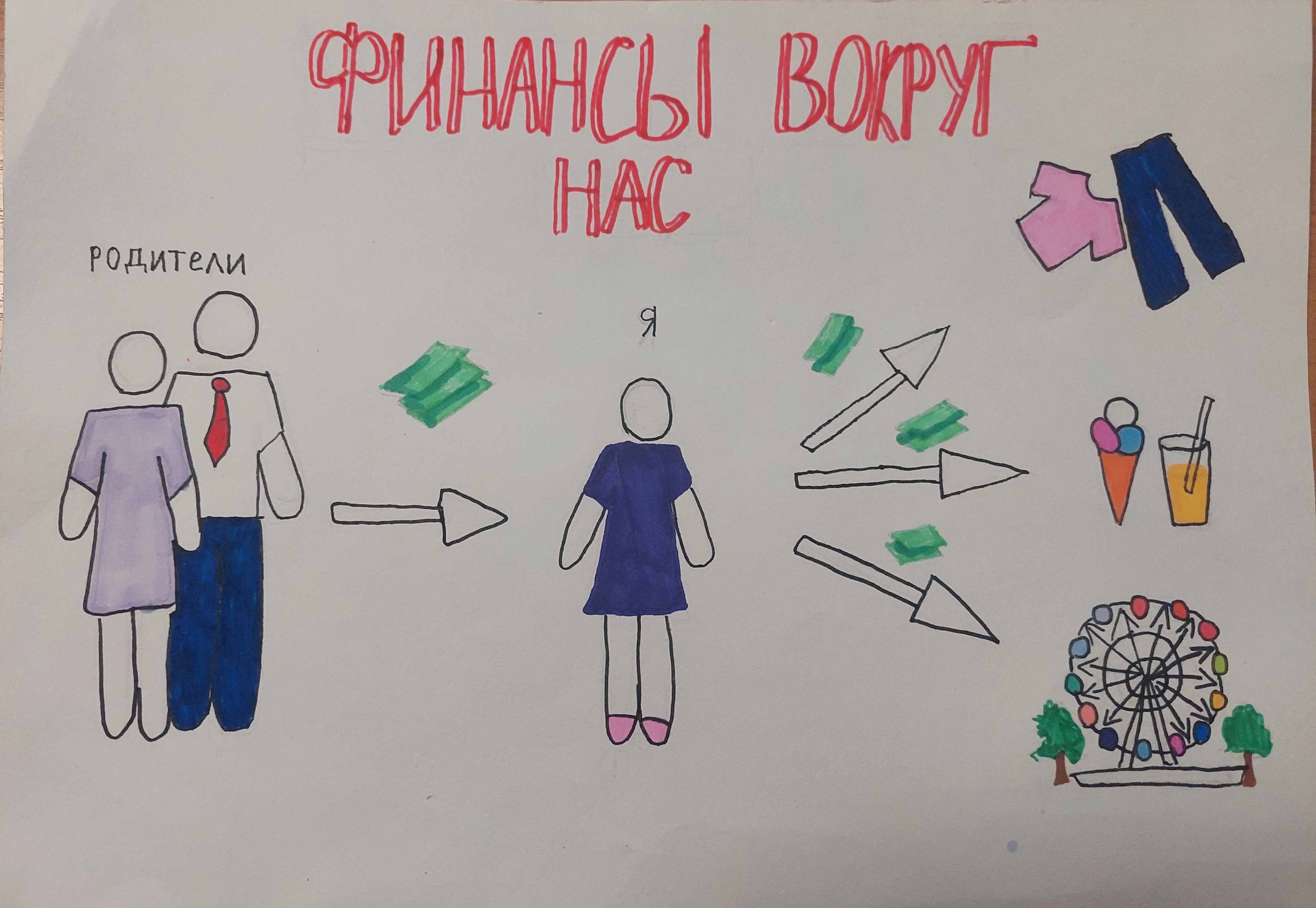 Заключение
Экономические игры со школьниками являются не столько развлечением, сколько подготовкой к взрослой жизни. Если ребенок научится планировать бюджет в незатейливой форме, то в будущем, возможно, его ждет финансовый успех.
Совместные покупки научат ребенка правильно расходовать деньги. Он на практике увидит, как быстро «тает» семейный бюджет, если делать необдуманные траты, и что если ничего не планировать, то можно оказаться без средств даже на самое необходимое. 
Детям постарше можно предложить самим попробовать вести свой личный бюджет в таком планировщике, учитывать, например, карманные и подаренные деньги, планировать недорогие покупки, контролировать расходы.